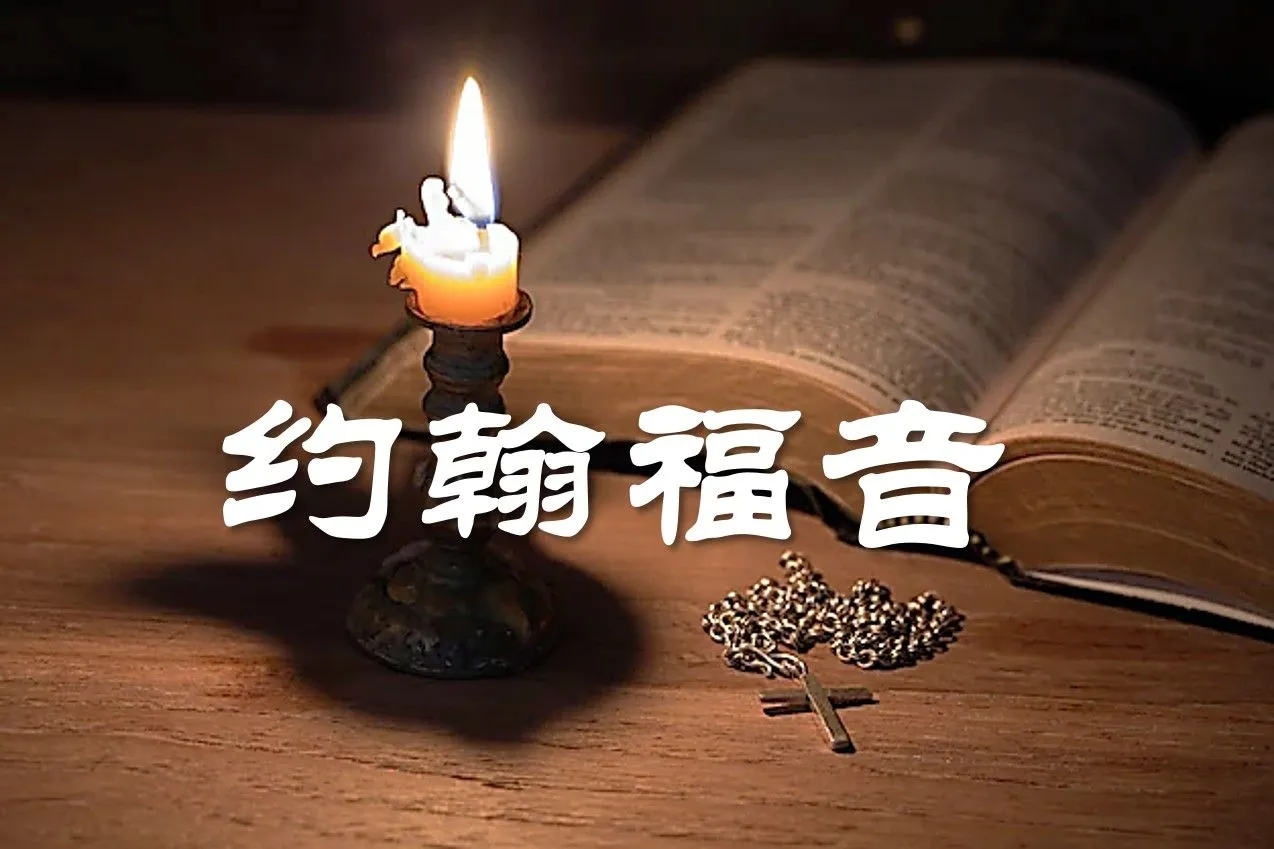 請大家先預讀
約翰福音 15:1~17:26
吳黎生 牧師
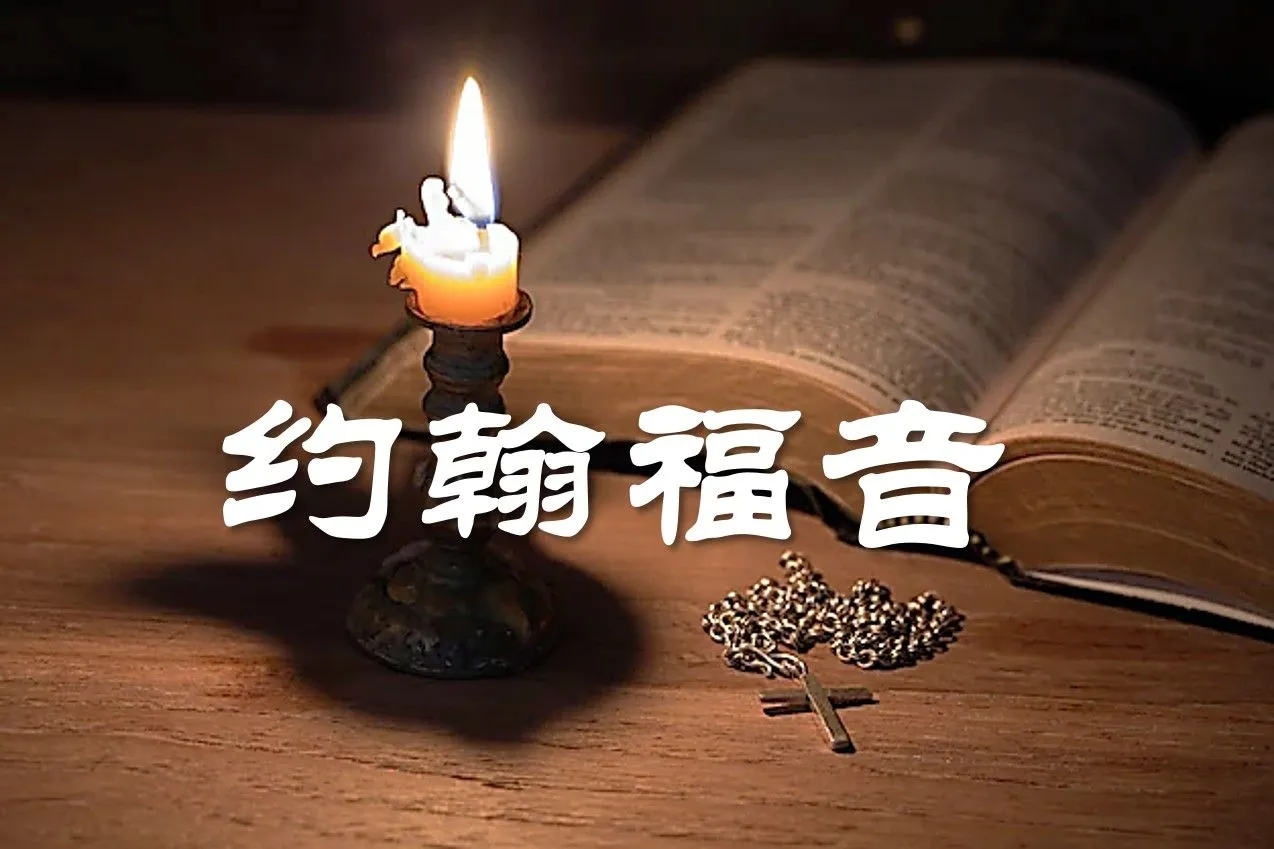 主耶穌臨別時的禱告
(約翰福音 15:1~17:26)
一.	主耶穌要回天父哪裡去-- 臨別講論
主耶穌去的目的- 原是為你們預備地方
2.  主是人到天父的唯一道路
      	我就是道路、真理、生命
3.  主是認識天父的唯一道路
	你們若認識我，也就認識我的父。
4. 主去天父哪，門徒要做更大的事 
5. 主耶穌去天父哪，聖靈保惠師就來 
6. 愛我的必蒙我父愛他 
7. 主留下平安
15:1 「我是真葡萄樹，我父是栽培的人。15:2 凡屬我不結果子的枝子，他就剪去；凡結果子的，他就修理乾淨，
        使枝子結果子更多。15:3 現在你們因我講給你們的道，已經乾淨了。15:4 你們要常在我裡面，我也常在你們裡面。枝子若不常在葡萄樹上，
         自己就不能結果子；你們若不常在我裡面，也是這樣。15:5 我是葡萄樹，你們是枝子。常在我裡面的，我也常在他裡面，
        這人就多結果子；因為離了我，你們就不能做甚麼。15:6 人若不常在我裡面，就像枝子丟在外面枯乾，人拾起來，
         扔在火裡燒了。15:7 你們若常在我裡面，我的話也常在你們裡面，凡你們所願意的，
         祈求，就給你們成就。15:8 你們多結果子，我父就因此得榮耀，你們也就是我的門徒了。15:9 我愛你們，正如父愛我一樣；你們要常在我的愛裡。
15:10 你們若遵守我的命令，就常在我的愛裡，正如我遵守了我父的
          命令，常在他的愛裡。
15:11 「這些事我已經對你們說了，是要叫我的喜樂存在你們心裡，
          並叫你們的喜樂可以滿足。
15:12 你們要彼此相愛，像我愛你們一樣；這就是我的命令。
15:13 人為朋友捨命，人的愛心沒有比這個大的。
15:14 你們若遵行我所吩咐的，就是我的朋友了。
15:15 以後我不再稱你們為僕人，因僕人不知道主人所做的事。
          我乃稱你們為朋友；因我從我父所聽見的，已經都告訴你們了。
15:16 不是你們揀選了我，是我揀選了你們，並且分派你們去結果子，
          叫你們的果子常存，使你們奉我的名，無論向父求甚麼，
          他就賜給你們。
15:17 我這樣吩咐你們，是要叫你們彼此相愛。」
二. 第九講論與主聯合-- 葡萄樹與枝子 (15:1-27)   1. 葡萄樹與枝子的關係 - 農夫修剪枝子 (v.1-3)
「我是(I am) 真葡萄樹，我父是栽培的人（農夫,榨酒的）。
 凡(任何) 屬我不結果子(利益) 的枝子，他就剪去(舉起,抬高)；
 凡結果子的(利益) ，他就修理乾淨(使潔淨)，
 使枝子結果子(利益) 更多(大量)。
 現在你們因我講給你們的
 道(話, logos)，已經乾淨(使潔淨)了。
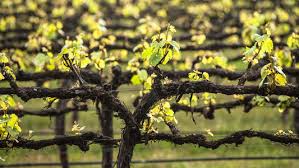 2. 要常在主裡面 -- 多結果子 (v.4-6)
你們要常在(持續停留) 我裡面，
我也常在(持續停留) 你們裡面。
枝子若不常在(持續停留) 葡萄樹上，
自己就不能結果子(利益) 的；
你們若不常在(持續停留) 我裡面，也是這樣。
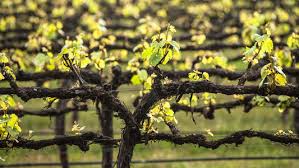 我是葡萄樹，你們是枝子。
 常在(持續停留) 我裡面的，我也常在(持續停留) 他裡面，
 這人就多結果子(利益) ；因為離了我，你們就不能做甚麼。

 人若不常在(持續停留) 我裡面，就像枝子丟在外面枯乾，
 人拾起來，扔在火裡燒了。
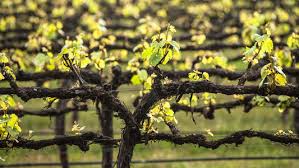 3. 要常在主裡面-- 主的話常在我們裡面 (v.7-8)
你們若常在(持續停留) 我裡面，
 我的話(瑞瑪，rhema) 也常在(持續停留) 你們裡面，
 凡你們所願意的(意欲，喜歡)，祈求，就給你們成就。
 (以便) 你們多結果子(利益)，我父就因此得榮耀，
 你們也就是我的門徒(追隨者) 了。
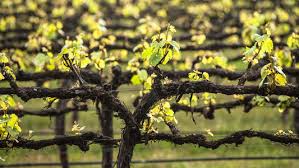 4. 要常在主愛裡 -- 喜樂可以滿足 (v.9-11)
我愛你們，正如父愛我一樣；
你們要常在(持續停留) 我的愛裡。
你們若遵守我的命令，就常在(持續停留) 我的愛裡，
正如我遵守了我父的命令，常在(持續停留) 他的愛裡。

「這些事我已經對你們說了，
是要叫我的喜樂存在你們心裡(在你們裡面)，
並叫你們的喜樂可以滿足(充滿)。
5. 與肢體之間的關係 -- 要彼此相愛 (v.12-13)
(那就) 你們要彼此相愛，像我愛你們一樣；
這就是我的命令。
人為朋友捨命(放棄+自己+魂)，
人的愛心沒有比這個大的。
6. 如同朋友的關係 -- 我們是主的朋友 (v.14-17)
你們若遵行我所吩咐的，就是我的朋友了。 
以後我不再稱你們為僕人(奴隸)，
因僕人(奴隸) 不知道主人所做的事(為什麼做)。
我乃稱你們為朋友；因我從我父所聽見的，
已經都告訴(顯示) 你們了。 
不是你們揀選了我，是我揀選了你們，
6. 如同朋友的關係 -- 我們是主的朋友 (v.14-17)
並且分派你們去結果子(利益)，
叫你們的果子(利益) 常存(持續停留)，
使你們奉我的名，無論向父求甚麼，
他就賜給你們。

我這樣吩咐你們，是要叫你們彼此相愛。」
二.	與主聯合-- 葡萄樹與枝子
葡萄樹與枝子的關係 - 農夫修剪枝子 
2.   要常在主裡面 -- 多結果子 
3.  常在主愛裡 -- 喜樂可以滿足 
4.   與肢體之間的關係 -- 要彼此相愛 
5.   如同朋友的關係 -- 我們是主的朋友
三. 我們與世界的關係    1. 世界恨主也恨屬祂的人 (15:18-27)
「世人(世界) 若恨你們，你們知道(該知道)，
(因為) 恨你們以先已經恨我了。
你們若屬世界(從世界出來)，
世界必愛(phileo, 朋友之愛) 屬自己的；
只因你們不屬(出於) 世界，乃是我從世界中揀選了你們，
所以世界就恨你們。
三. 我們與世界的關係    1. 世界恨主也恨屬祂的人 (15:18-27)
你們要記念(想起) 我從前對你們所說的話：
『僕人不能大於主人。』
他們若逼迫(迫害) 了我，也要逼迫(迫害) 你們；
若遵守了我的話，也要遵守你們的話。
(若他們遵守了我的話，也要遵守你們的)
為了避免被逼迫，
我們是否就向世界妥協呢？
1. 世界恨主也恨屬祂的人 (15:18-27)
但他們因我的名要向你們行這一切的事，
因為他們不認識那差我來的。 
我若沒有來教訓(說話,宣告) 他們，他們就沒有罪；
但如今他們的罪無可推諉了。

恨我的，也恨我的父。 
我若沒有在他們中間行過別人未曾行的事，
他們就沒有罪；
但如今連我與我的父，他們也看見也恨惡了。 
這要應驗他們律法上所寫的話，說：『他們無故地恨我。』
1. 世界恨主也恨屬祂的人 (15:18-27)
C. 因不認識天父，恨耶穌也恨天父

但他們因我的名要向你們行這一切的事，
因為他們不認識那差我來的。

我若沒有來教訓(說話,宣告) 他們，他們就沒有罪；
但如今他們的罪無可推諉了。

恨我的，也恨我的父。
1. 世界恨主也恨屬祂的人 (15:18-27)
C. 因不認識天父，恨耶穌也恨天父

我若沒有在他們中間行過別人未曾行的事，他們就沒有罪；但如今連我與我的父，他們也看見也恨惡了。

這要應驗他們律法上所寫的話，說：『他們無故地恨我。
1. 世界恨主也恨屬祂的人 (15:18-27)
D. 真理的聖靈要為主作見證 (v.26-27)

但我要從父那差保惠師來，就是從父出來真理的聖靈；
他來了，就要為我作見證。 
你們也要作見證，因為你們從起頭就與我同在。」
2. 神事先預告，門徒不至於跌倒 (16:1-4)
「我已將這些事告訴你們，
使你們不至於跌倒(犯罪,冒犯,震驚)。

人要把你們趕出會堂，並且時候將到，
凡殺你們的就以為是事奉　神。
他們這樣行，是因未曾認識父，也未曾認識我。
我將這事告訴你們，
是叫你們到了時候可以想起我對你們說過了。」
2. 神事先預告，門徒不至於跌倒 (16:1-4)
我起先沒有將這事告訴你們，因為我與你們同在。 
現今我往差我來的父那去，
你們中間並沒有人問我：『你往哪去？』 
只因我將這事告訴你們，你們就滿心憂愁(哀痛,悲哀)。
2. 神事先預告，門徒不至於跌倒 (16:1-4)
然而，我將真情(真理,實情) 告訴你們，
我去是與你們有益的(幫助,有用)；
 (因為) 我若不去，保惠師就不到你們這來；
我若去，就差他來 (在...一旁, 靠近...)。
為甚麼主耶穌離開我們
反而是有益的呢？
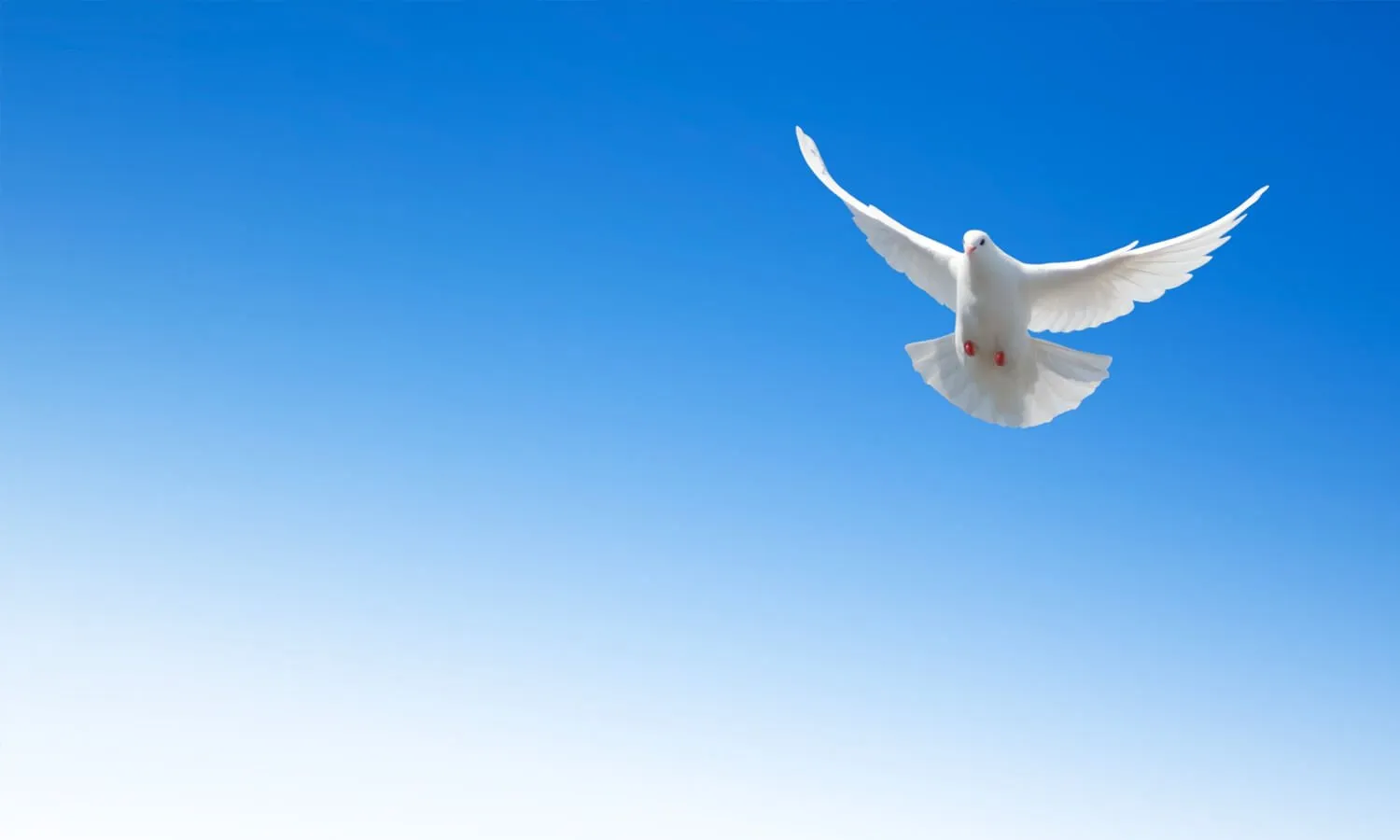 四. 聖靈來成為我們的幫助   1. 聖靈來讓世界自己責備自己 (16:8-11)
他 (那個) 既來了，就要叫世人(世界) 
為罪(罪惡)、為義(公義,公平)、為審判，
自己責備自己(祂要定罪世界！)(揭露,責備,懲罰)。
(就要為罪、為義、為審判而指控世人)

為(有關) 罪(罪惡)，是因他們不信(信入, believe into) 我； 
為(有關) 義(公平,公義)，是因我往父那裡去，
你們就不再見我； 
(至於) 為審判，是因這世界的王受了審判。
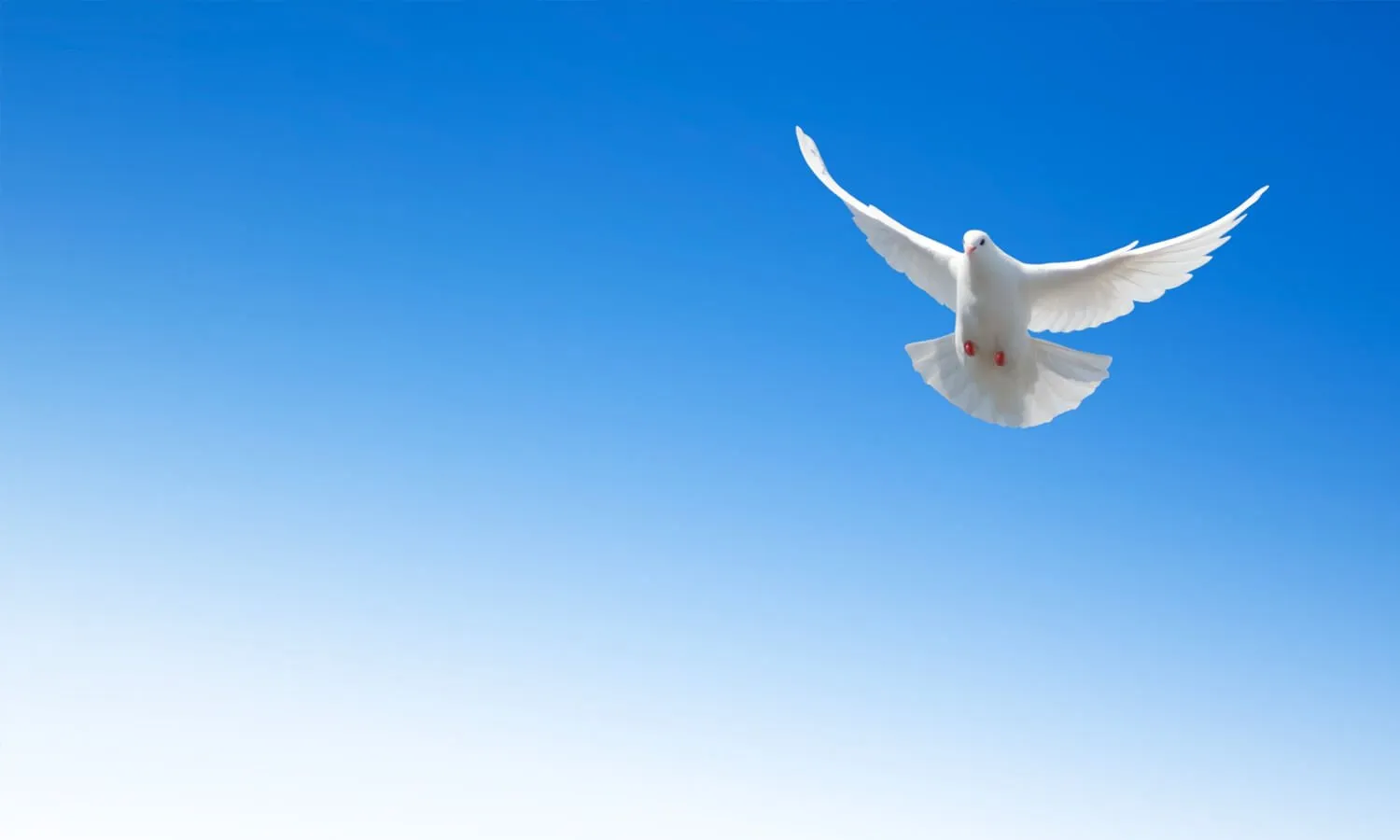 2. 聖靈帶我們進入真理 (16:12-15)
我還有好些事要告訴你們，
但你們現在擔當不了（不能）。 
只等真理(真誠,可靠,實情) 的聖靈來了，

他要引導你們明白(in, 進入) 一切的真理(真誠,實情) ；

因為他不是憑(from) 自己說的，
              乃是把他所聽見的都(同樣) 說出來，

C.   並要把將來(來臨) 的事告訴你們。
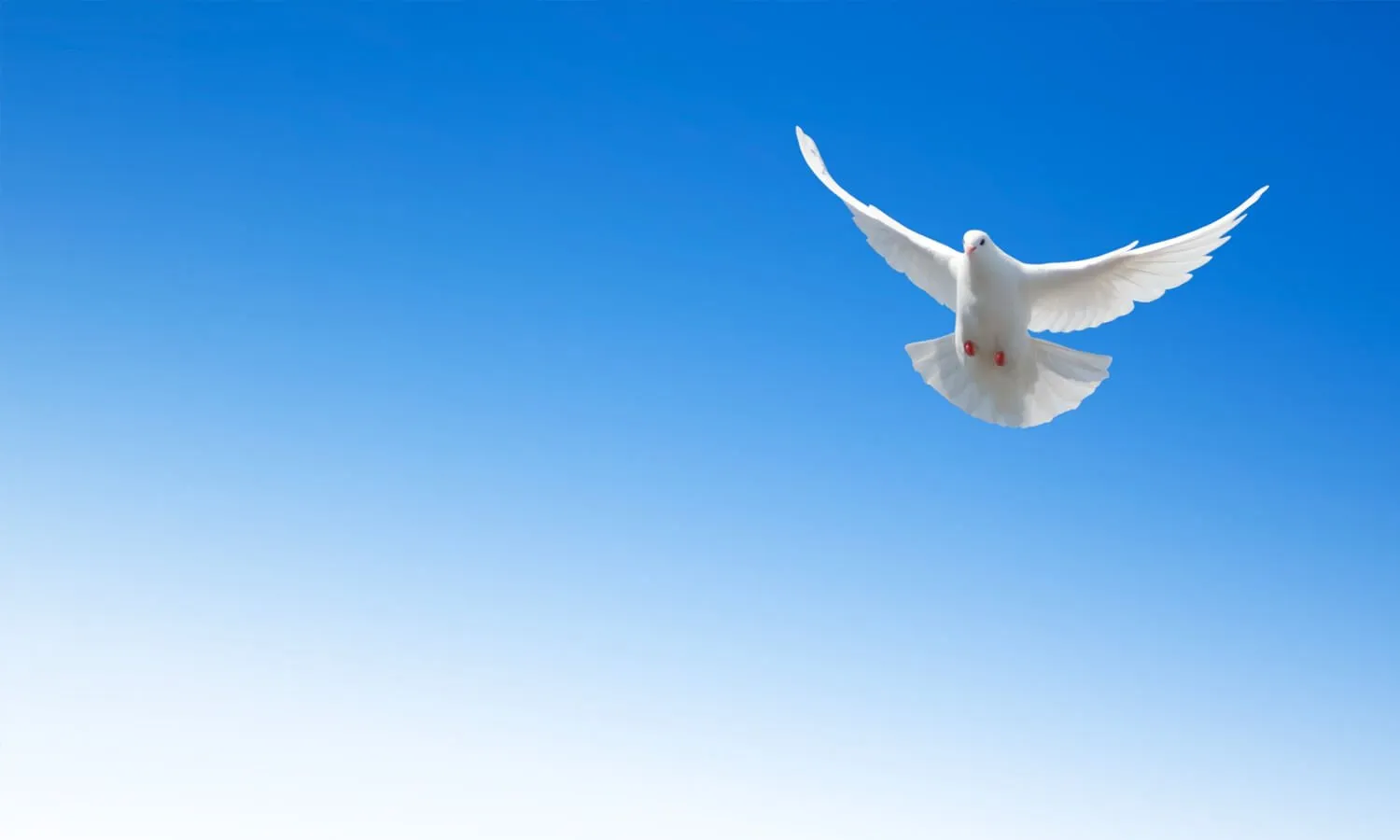 2. 聖靈帶我們進入真理 (16:12-15)
D. 他要榮耀(頌揚,讚美,披上榮光) 我，
     因為他要將受於我的(從我那裡領受的) 告訴你們。 
     凡父所有的，都是我的； 所以我說，
     他要將受於(從我那裡領受的) 我的告訴你們。
3. 門徒在聖靈裡再見耶穌 (16:16-19)
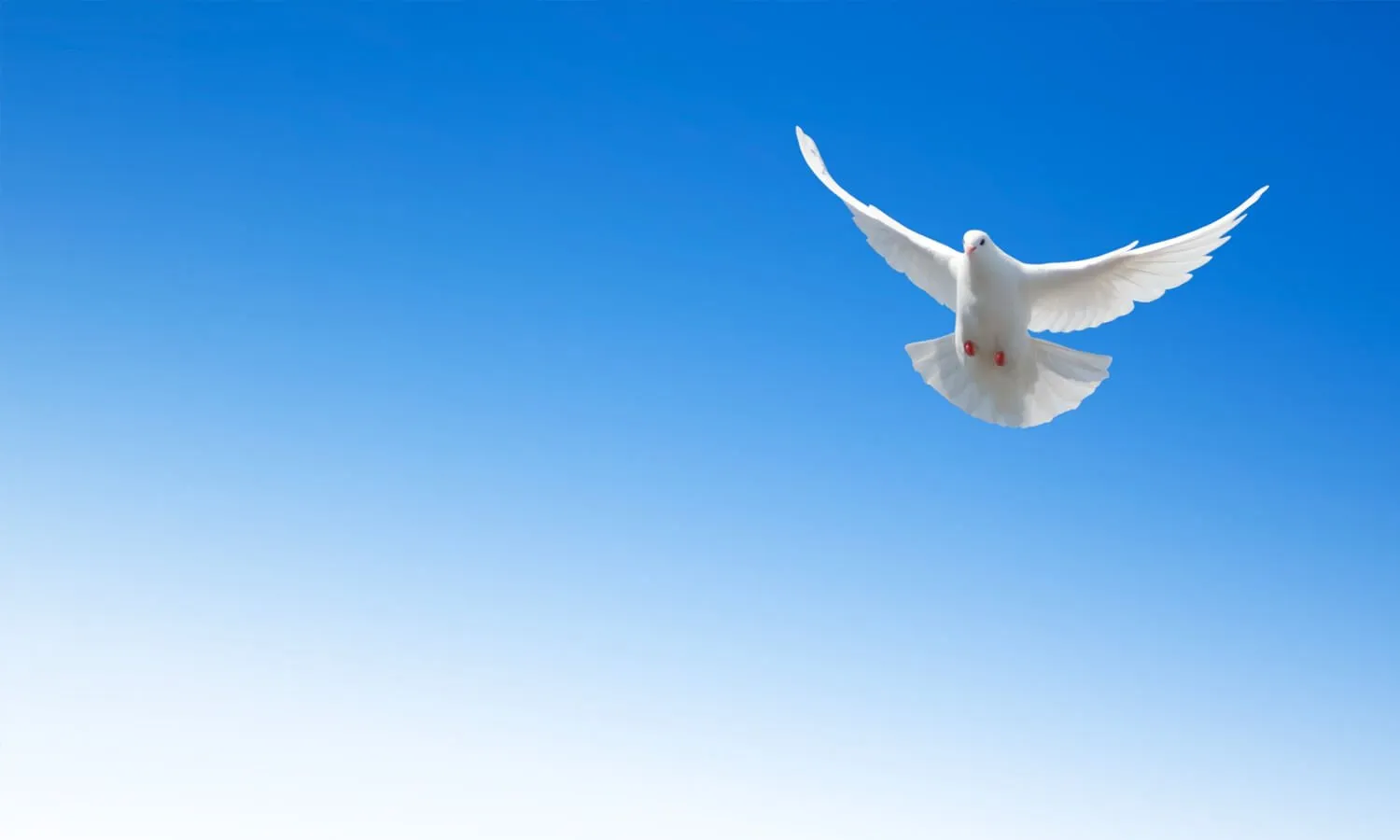 等不多時，你們就不得見(察覺) 我；
再等不多時，你們還要見我。
4. 門徒要經歷聖靈中的喜樂（16:20-22）
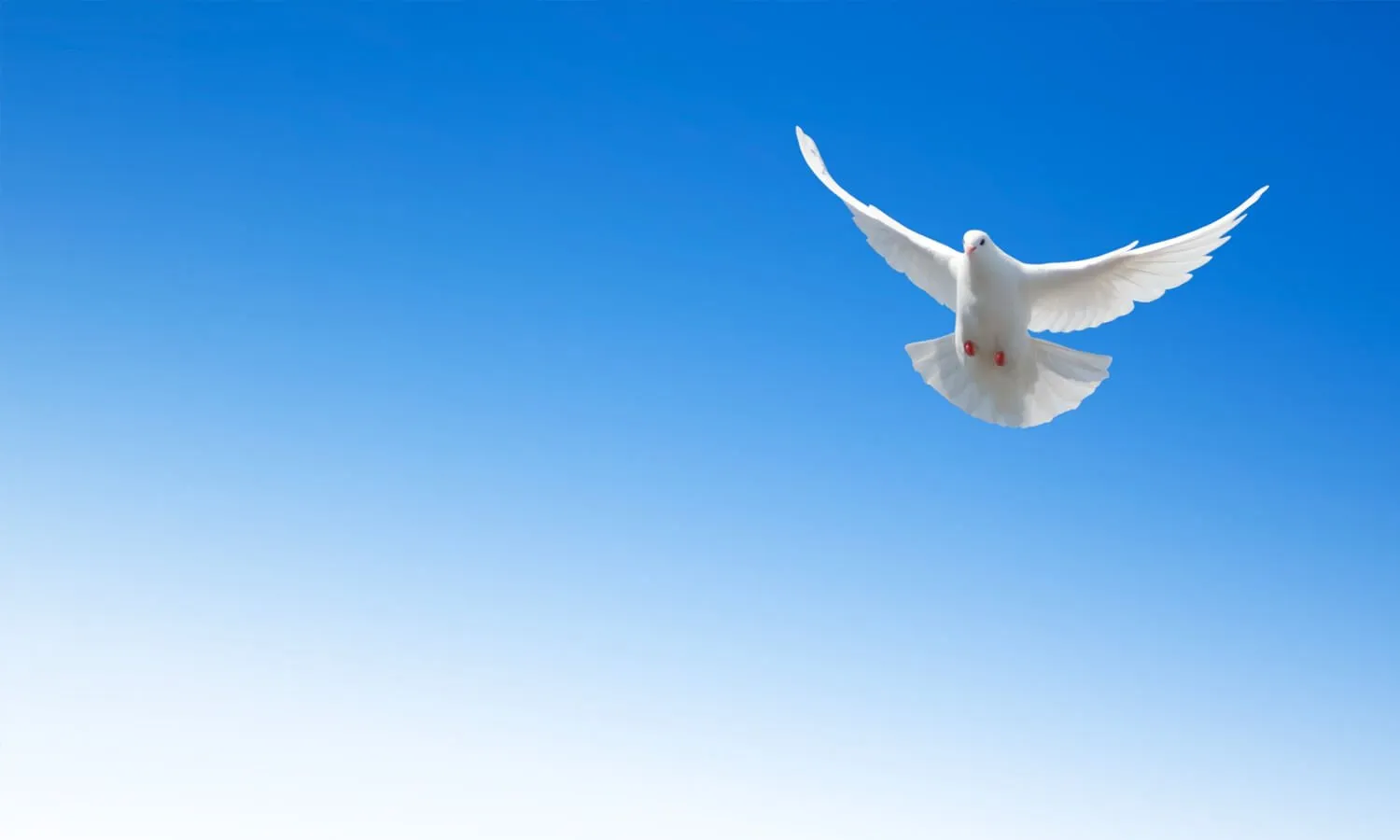 我實實在在地告訴你們，
(因為) 你們將要痛哭(哀慟)、哀號(哀悼,唱哀歌)，
世人(世界) 倒要喜樂；你們將要憂愁(哀痛,悲哀) ，
然而你們的憂愁(哀痛,悲哀) 要變為喜樂。

婦人生產的時候就憂愁(哀痛,悲哀) ，因為她的時候到了；
既生了孩子，就不再記念(想起) 那苦楚( 磨難)，
因為歡喜世上生了一個人。 

你們現在也是憂愁(哀痛,悲哀)，但我要再見你們，
你們的心就喜樂了；這喜樂也沒有人能奪去。
5. 在聖靈裡奉主的名祈求 (16:23-25)
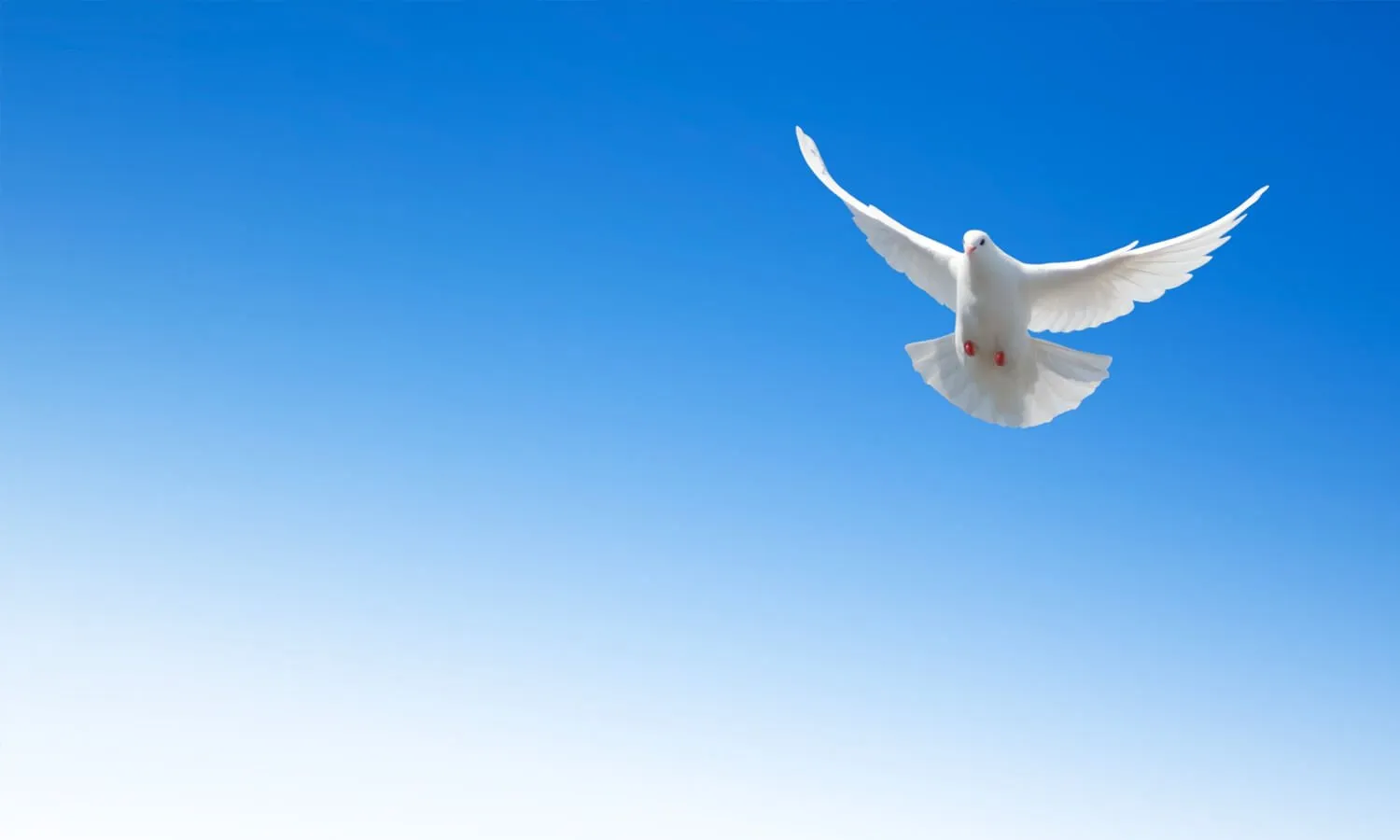 (並且) 到那日，你們甚麼也就不問我了。
我實實在在地告訴你們，
(無論) 你們若向父求甚麼，他必因(in) 我的名賜給你們。 

向來你們沒有奉(in) 我的名求甚麼，
如今你們求，就必得著，叫你們的喜樂可以滿足。

這些事，我是用比喻(象徵性) 對你們說的；
時候將到，我不再用比喻(象徵性) 對你們說，
乃要將父明明地告訴你們。
6. 主成為大祭司為我們代求 (16:26-28)
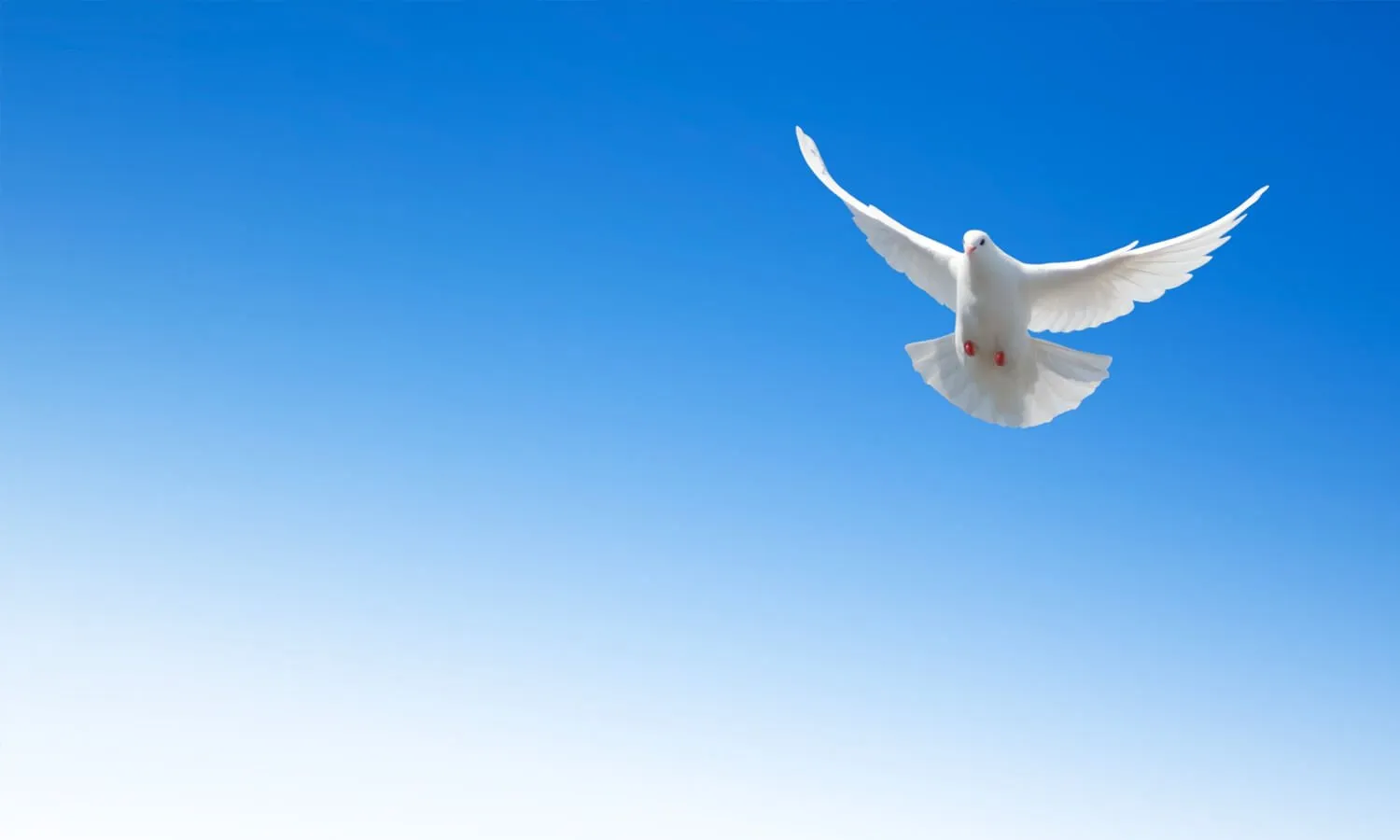 到那日，你們要奉(in) 我的名祈求；
我並不對你們說，( 因為) 我要為你們求父。 
(的確) 父自己愛(phileo, 朋友之愛) 你們；
因為你們已經愛(phileo, 朋友之愛) 我，
又信我是從父出來的。
我從父出來，到了世界；我又離開世界，往父那去。
六. 基督已經勝了世界 (16:29-33)    1. 門徒們相信耶穌是從神出來的
門徒說：「(看！）如今你是明說，並不用比喻了。 
現在我們曉得(知道,認識) 你凡事都知道，
也不用人問你，因此(藉此) 我們信你是從神出來的。」 
       
耶穌說：「現在你們信嗎？ 

看哪，時候將到，且是已經到了，
你們要分散，各歸自己的地方去，留下我獨自一人；          
其實我不是獨自一人，因為有父與我同在(在我之後)。
六. 基督已經勝了世界 (16:29-33)    3. 在主裡有平安，因主已經勝了世界
我將這些事告訴你們，是要叫你們在我裡面有平安。
在世上(世界) ，你們有苦難(壓制,磨難,愁煩) ；
但你們可以放心(有勇氣,受激勵)，
我已經勝(擊敗,征服) 了世界。
17:1 耶穌說了這話，就舉目望天，說：「父啊，時候到了，願你榮耀
        你的兒子，使兒子也榮耀你；
17:2 正如你曾賜給他權柄管理凡有血氣的，叫他將永生賜給你所賜給
        他的人。
17:3 認識你─獨一的真　神，並且認識你所差來的耶穌基督，這就是
        永生。
17:4 我在地上已經榮耀你，你所託付我的事，我已成全了。
17:5 父啊，現在求你使我同你享榮耀，就是未有世界以先，我同你所有
        的榮耀。
17:6 「你從世上賜給我的人，我已將你的名顯明與他們。他們本是你的，
        你將他們賜給我，他們也遵守了你的道。
17:7 如今他們知道，凡你所賜給我的，都是從你那裡來的；
17:8 因為你所賜給我的道，我已經賜給他們，他們也領受了，
        又確實知道，我是從你出來的，並且信你差了我來。
17:9 我為他們祈求，不為世人祈求，卻為你所賜給我的人祈求，
        因他們本是你的。
17:10 凡是我的，都是你的；你的也是我的，並且我因他們得了榮耀。
17:11 從今以後，我不在世上，他們卻在世上；我往你那裡去。聖父啊，
          求你因你所賜給我的名保守他們，叫他們合而為一像我們一樣。
17:12 我與他們同在的時候，因你所賜給我的名保守了他們，我也護衛
          了他們；其中除了那滅亡之子，沒有一個滅亡的，好叫經上的話
          得應驗。
17:13 現在我往你那裡去，我還在世上說這話，是叫他們心裡充滿我的
          喜樂。
17:14 我已將你的道賜給他們。世界又恨他們；因為他們不屬世界，
          正如我不屬世界一樣。
17:15 我不求你叫他們離開世界，只求你保守他們脫離那惡者（罪惡）。
17:16 他們不屬世界，正如我不屬世界一樣。
17:17 求你用真理使他們成聖；你的道就是真理。
17:18 你怎樣差我到世上，我也照樣差他們到世上。
17:19 我為他們的緣故，自己分別為聖，叫他們也因真理成聖。
17:20 「我不但為這些人祈求，也為那些因他們的話信我的人祈求，
17:21 使他們都合而為一。正如你父在我裡面，我在你裡面，
          使他們也在我們裡面，叫世人可以信你差了我來。
17:22 你所賜給我的榮耀，我已賜給他們，使他們合而為一，
          像我們合而為一。
17:23 我在他們裡面，你在我裡面，使他們完完全全地合而為一，
          叫世人知道你差了我來，也知道你愛他們如同愛我一樣。
17:24 父啊，我在哪裡，願你所賜給我的人也同我在那裡，叫他們看見
          你所賜給我的榮耀；因為創立世界以前，你已經愛我了。
17:25 公義的父啊，世人未曾認識你，我卻認識你；這些人也知道你
          差了我來。
17:26 我已將你的名指示他們，還要指示他們，使你所愛我的愛在他們
          裡面，我也在他們裡面。」
七. 主耶穌臨別的禱告 - 大祭司的禱文
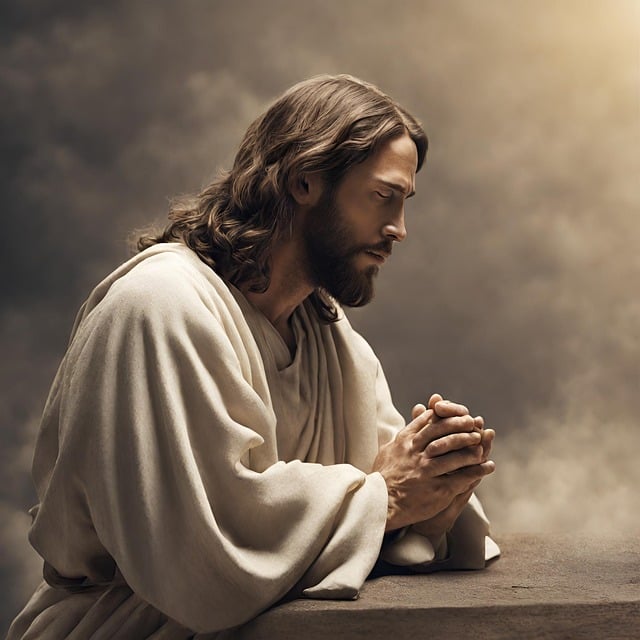 1. 主為祂自己禱告 
耶穌說了這話，就舉目望天，說：
「父啊，時候(hour) 到了，
願你榮耀你的兒子，使兒子也榮耀你；

正如你曾賜給他權柄管理(能力,權威,統治) 
凡有血氣的(肉體)，
(以便) 叫他將永生(zoe) 賜給你所賜給他的人。
認識你獨一(僅有) 的真　神，並且認識你所差來的耶穌基督，這就是永生(zoe)
七. 主耶穌臨別的禱告 - 大祭司的禱文
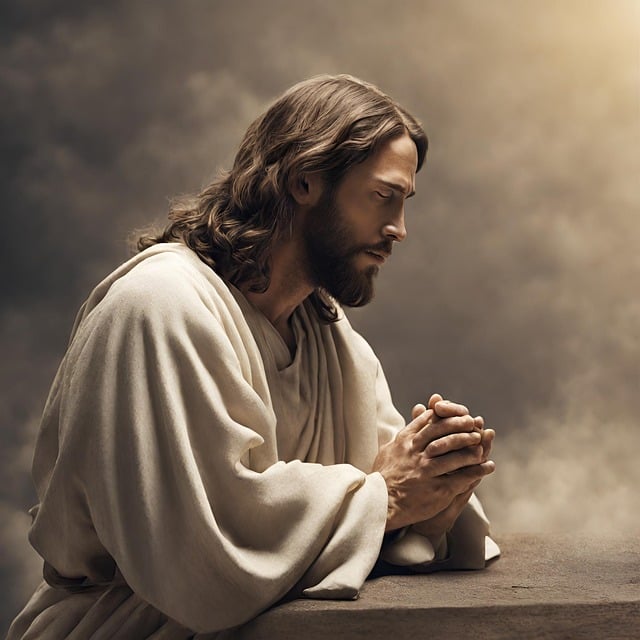 1. 主為祂自己禱告 

我在地上已經榮耀你，
你所託付我的事，我已成全(完全,完美) 了。
父啊，現在求你使我同你享榮耀(披上榮光)，
就是未有世界以先，
我同你所有的(擁有的) 榮耀。
何謂 “榮耀”？
七. 主耶穌臨別的禱告 - 大祭司的禱文
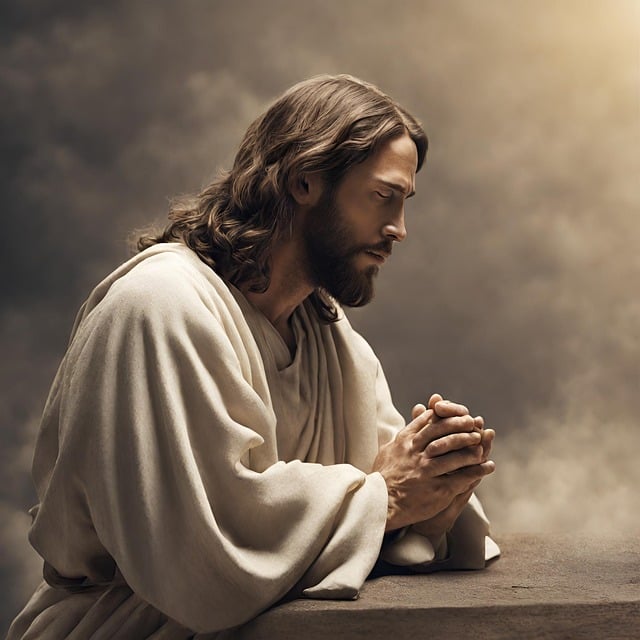 2. 主為門徒禱告

「你從世上(世界) 賜給我的人，
我已將你的名顯明與他們。
他們本是你的，你將他們賜給我，
(並且) 他們也遵守了你的道。
2. 主為門徒禱告

如今他們知道，凡你所賜給我的，
都是從你那裡來的；
因為你所賜給我的道(瑞瑪, rhema)，
我已經賜給他們，他們也領受了，
又確實知道，我是從你出來的，
並且信你差了我來。
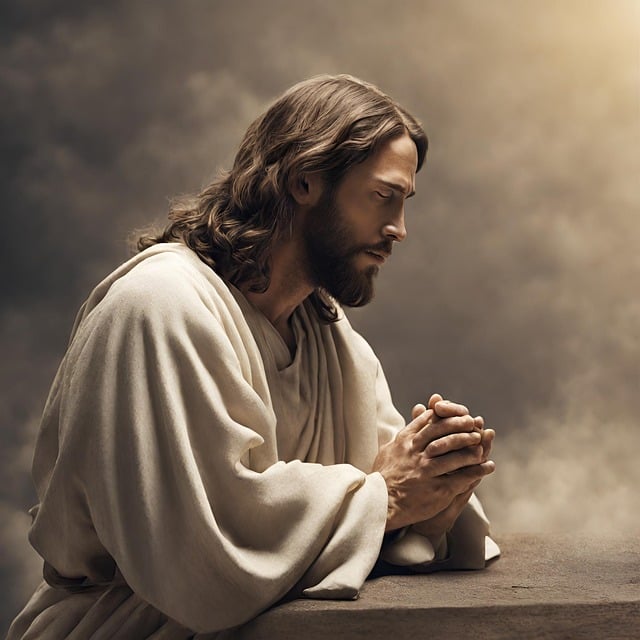 2. 主為門徒禱告

我為他們祈求，不為世人(世界) 祈求，
卻為你所賜給我的人祈求，因他們本是你的。
凡是我的，都是你的；你的也是我的，
並且我因他們得了榮耀(燦爛,榮譽)。
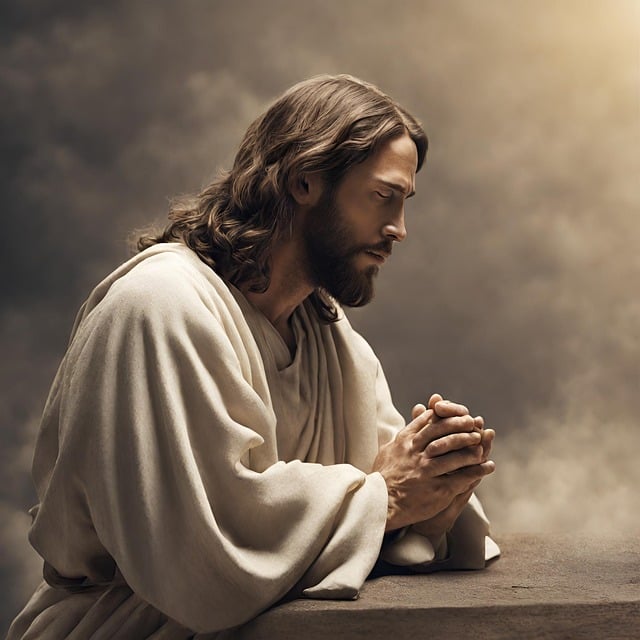 B. 求因祂的名保守他們，叫他們合而為一  (v.11-13)
從今以後，我不在世上(世界)，
他們卻在世上(世界)；我往你那裡去。
聖父啊，求你因你所賜給我的名保守他們，
叫他們合而為一像我們一樣。

我與他們同在的時候，因你所賜給我的名
保守了他們，我也護衛了他們；
其中除了那滅亡之子，沒有一個滅亡的，
好叫經上的話得應驗。

現在我往你那裡去，我還在世上(世界) 說這話，
是叫他們心裡充滿我的喜樂。
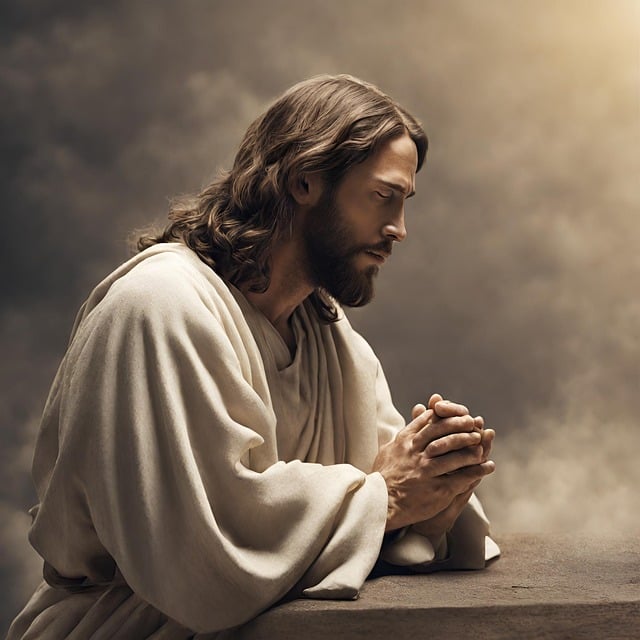 C. 求保守他們脫離那惡者，因他們不屬世界 (v.14-16)
我已將你的道(logos) 賜給他們。
(但是) 世界又恨他們；
因為他們不屬世界，正如我不屬世界一樣。

我不求你叫他們離開(從…出來) 世界，
只求你保守他們脫離(從…出來) 那惡者(罪惡)。
他們不屬世界，正如我不屬世界一樣。
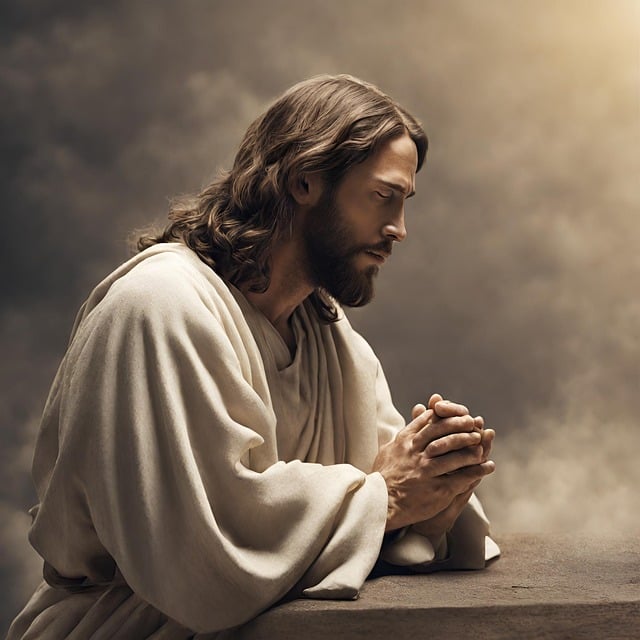 D.求用真理使他們成聖 (v.17-19)
求你用真理(in truth, 在真理裡) 
使他們成聖(歸為聖, 使潔淨)；
你的道(logos) 就是真理(in truth, 在真理裡)。

你怎樣差我到世上(世界)，
我也照樣差他們到世上(世界)。
我為他們的緣故，
自己分別為聖(歸為聖, 使潔淨)，
叫他們也因真理(in truth, 在真理裡) 
成聖(歸為聖, 使潔淨)。
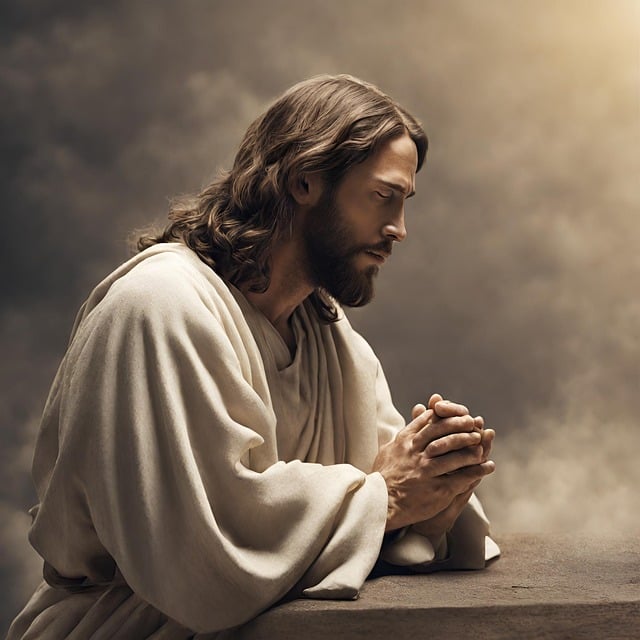 3. 主耶穌為教會的合一禱告

「我不但(僅僅) 為這些人祈求，
也為那些因他們的話(logos) 信我的人祈求，
使他們都合而為一。正如你父在我裡面，
我在你裡面，使他們也在我們裡面，
叫世人(世界) 可以信你差了我來。
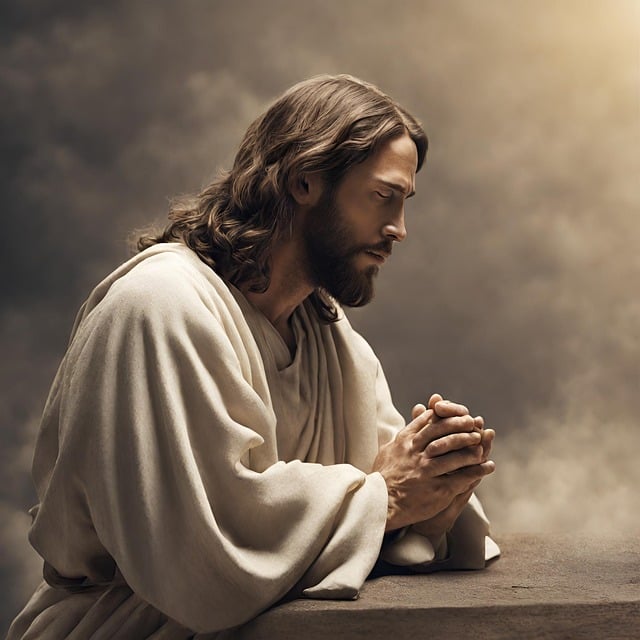 3. 主耶穌為教會的合一禱告

你所賜給我的榮耀(燦爛,榮譽,名聲)，
我已賜給他們，
使他們合而為一，像我們合而為一。

我在他們裡面，你在我裡面，
使他們完完全全地合而為一，
叫世人知道你差了我來，
也知道你愛他們如同愛我一樣。
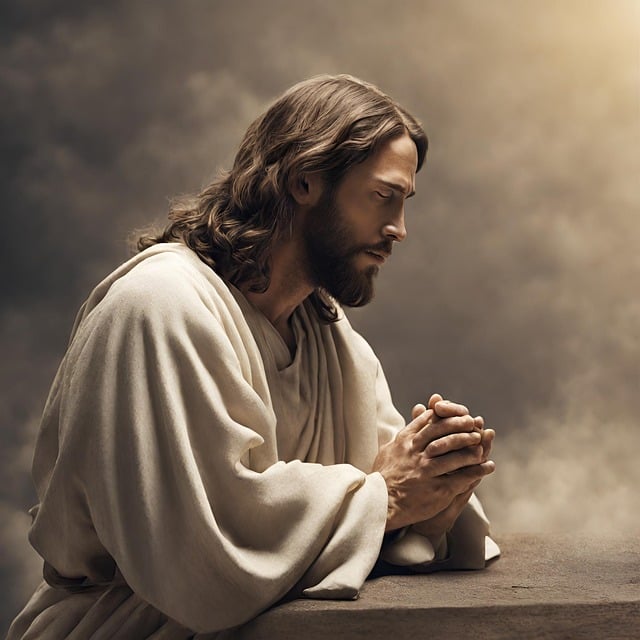 3. 主耶穌為教會的合一禱告

父啊，我在哪裡，
願你所賜給我的人也同我在那裡，
叫他們看見你所賜給我的榮耀(燦爛,榮譽,名聲)；
因為創立(根基,播種) 世界以前，你已經愛我了。
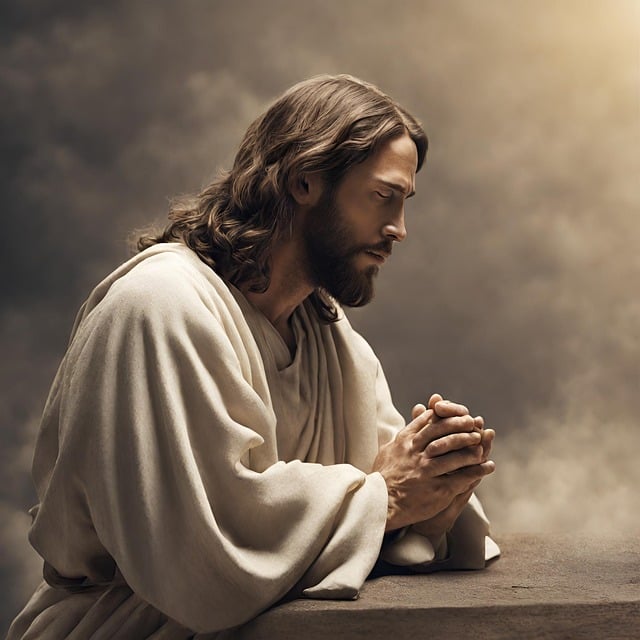 3. 主耶穌為教會的合一禱告

公義(正直公平) 的父啊，
世人(世界) 未曾認識你，我卻認識你；
這些人也知道你差了我來。

我已將你的名指示(使認識) 他們，
還要指示(使認識) 他們，
使你所愛(agape) 我的愛(agape) 在他們裡面，我也在他們裡面。」
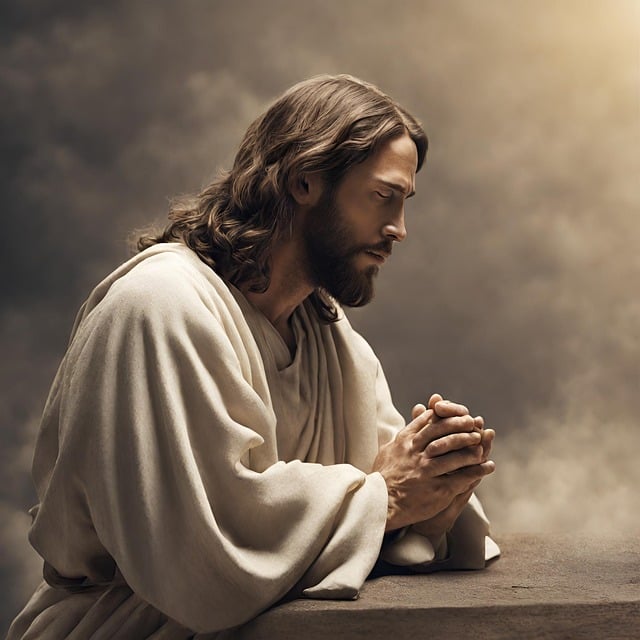 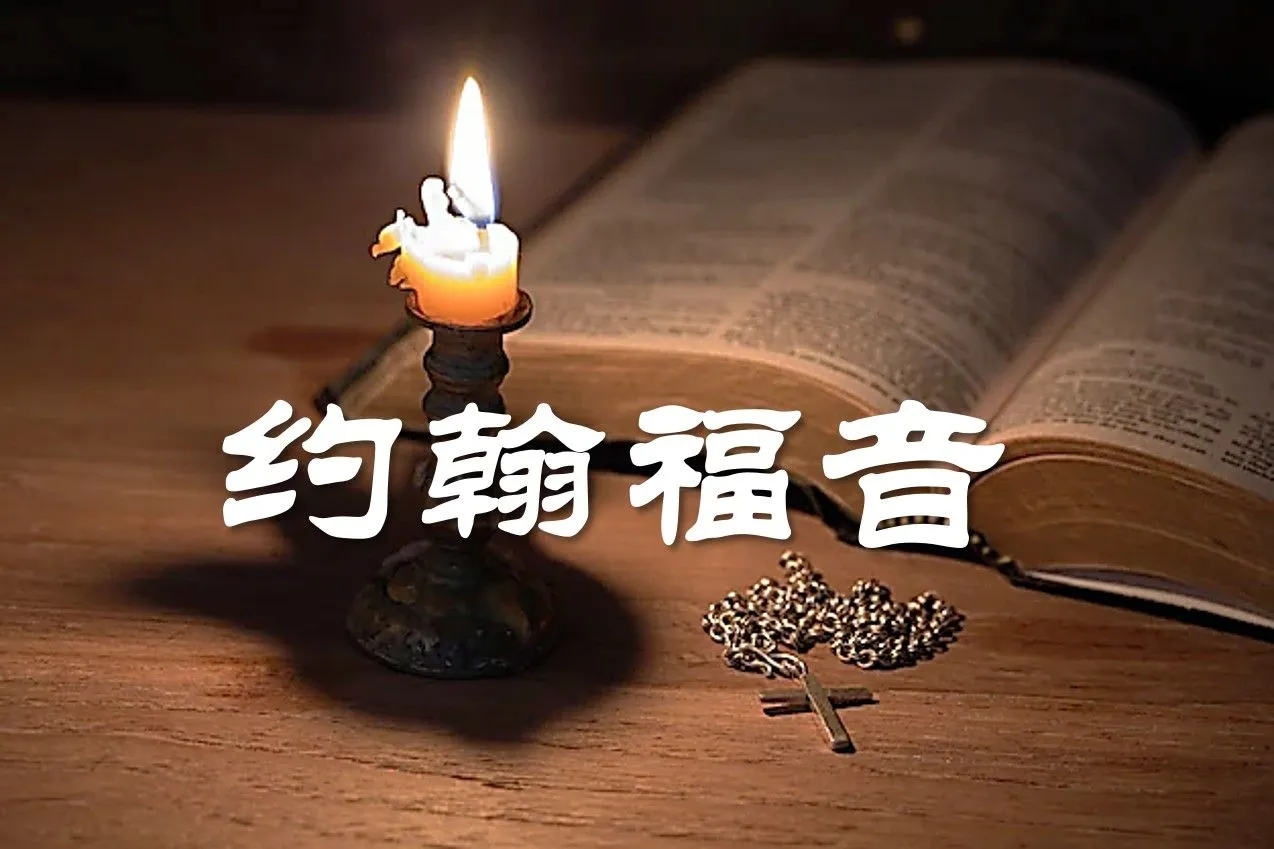